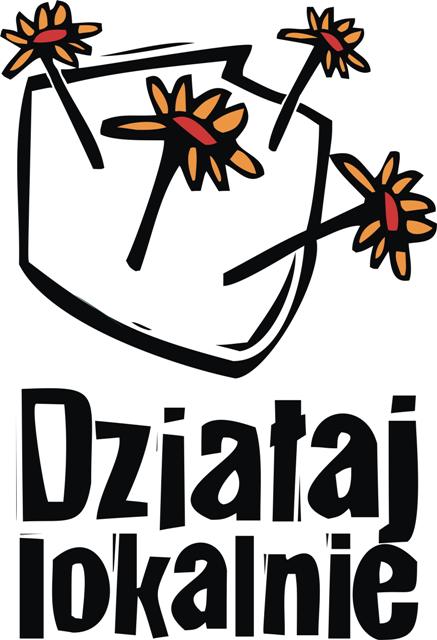 Przedstawiony projekt dofinansowano ze środkówProgramu „Działaj Lokalnie X” Polsko-Amerykańskiej Fundacji Wolności.
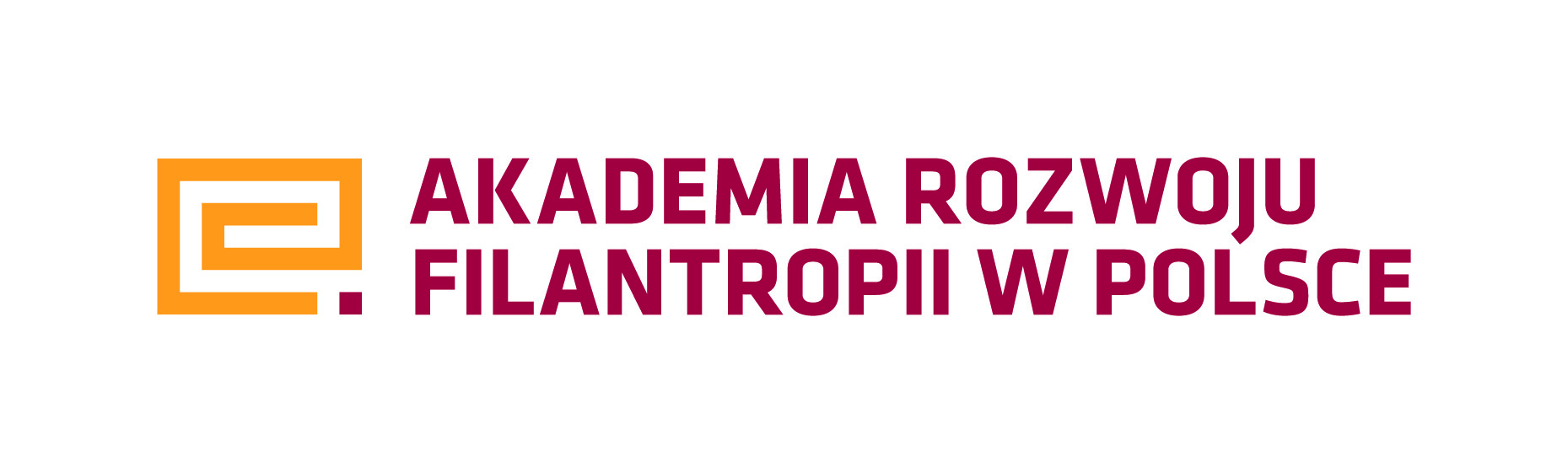 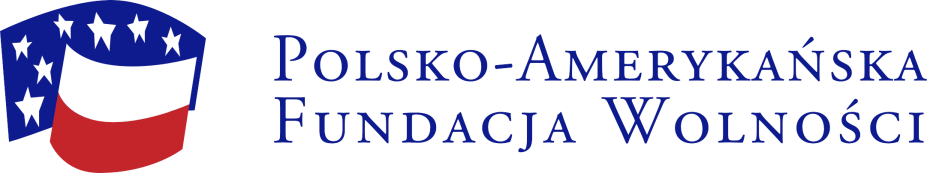 Logotypy ODL i innych partnerów 
(mogą się również pojawić na odrębnej planszy, jeśli jest ich więcej)
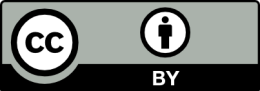 Ten utwór jest dostępny na licencji Creative Commons Uznanie autorstwa 3.0 Polska.